Thứ hai ngày 04 tháng 12 năm 2023
Tin học
Thiết kế bài trình chiếu
Bài 2: Mở rộng hiệu ứng chuyển động
Hiệu ứng chuyển động theo đường 
Thiết kế bài trình chiếu chủ đề “ Giới thiệu quê hương”
Tạo hiệu ứng chuyển động cho đối tượng
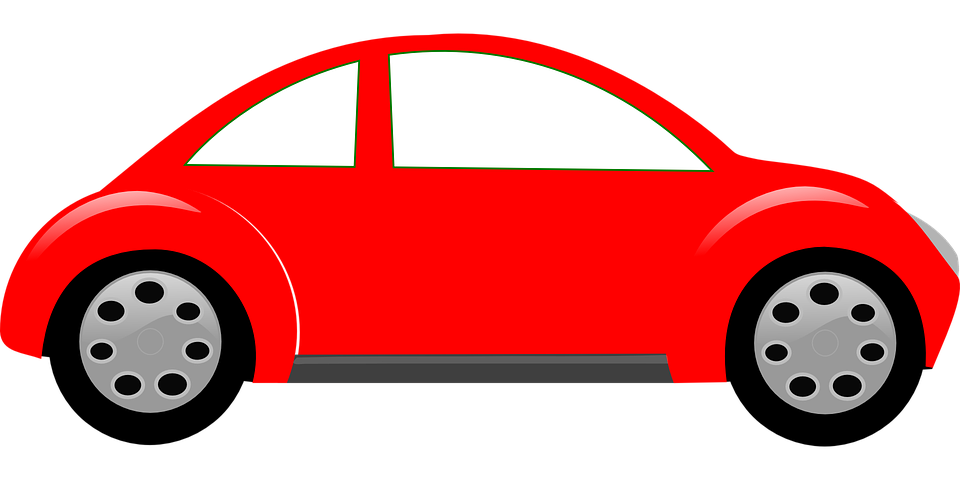 Chào mừng các bạn đến với bài trình chiếu của tôi
Bài trình chiếu với chủ đề 
“ Giới thiệu về quê hương”
Nhóm thực hiện: Lan Chi- Bảo Hân 
lớp 5D
Em sinh ra và lớn lên ở Cẩm Vũ – Cẩm Giàng – Hải Dương
Quê hương em có rất nhiều cảnh đẹp
Quê hương em có nhiều di tích lịch sử nổi tiếng gắn liền với đại danh y thiền sư tuệ tĩnh như đền xưa, đền bia
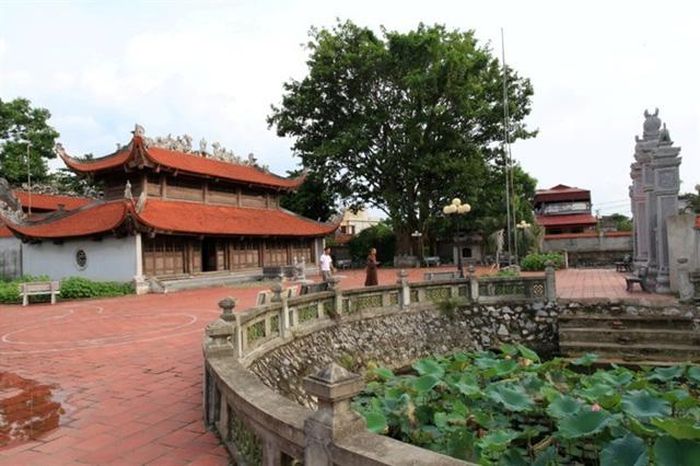 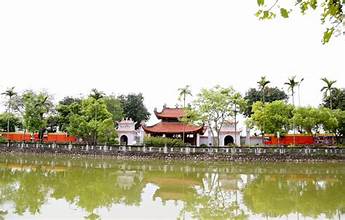 Quê hương em phát triển kinh tế mạnh mẽ với nhiều ngành nghề truyền thống như làm rượu, làm mì, khâu nón, làm bánh cuốn
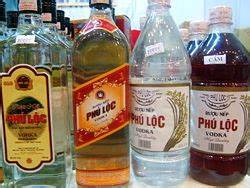 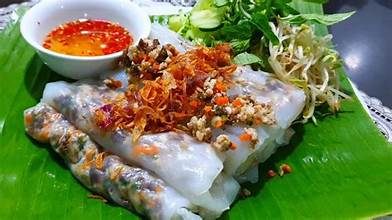 Đặc sản nổi tiếng của quê em là bánh cuốn chả nóng rất thơm ngon
Em rất yêu quê hương của emCảm ơn các bạn đã theo dõi bài thuyết trình